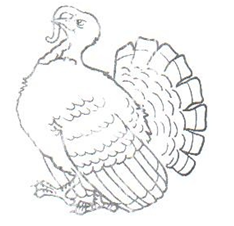 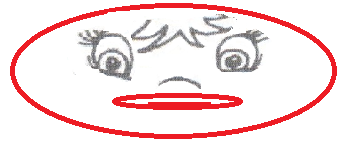 Игрушки. Гласный звук «И».
МБДОУ № 10
«Золушка» г. Оха
Сахалинская обл.
Учитель-логопед
Иванова О.Ф. 
2019 г.
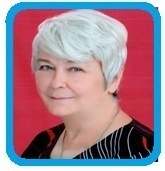 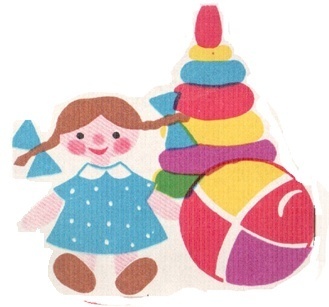 «Волшебный мешочек».
- Ты мешочек открывайся -                                                                                игрушка появляйся (лошадка)
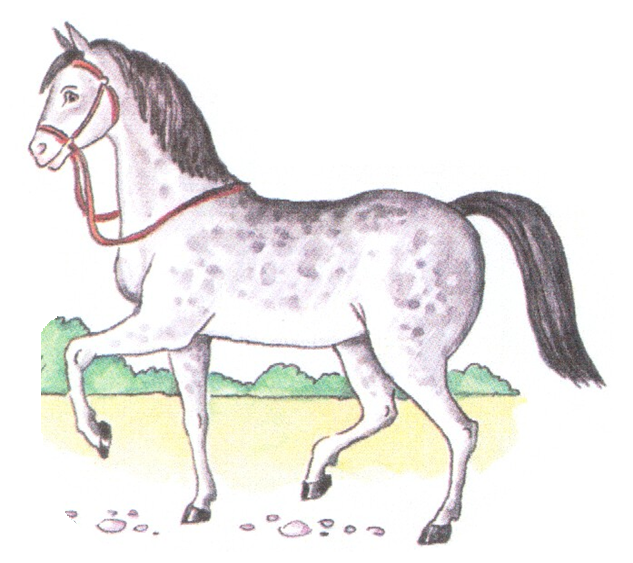 Весёлый Язычок
Подвижность губ - «Заборчик-Дудочка»                                                                                                                       - Подвижность языка –                                         - «Прижмём Язычок»  зубами /тя - тя - тя/, губами/пя-пя-пя/
 «Качели»                                                                                                  
«Часики».
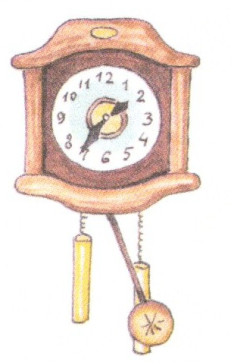 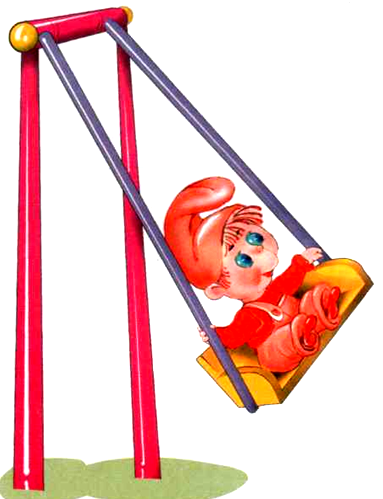 Кукла Ира принесла
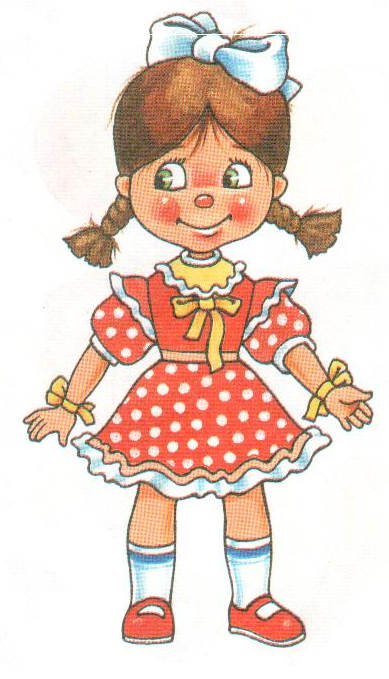 Осенние листики
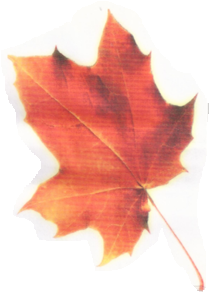 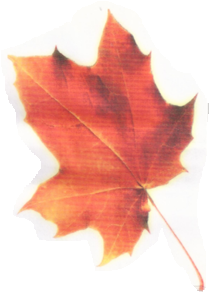 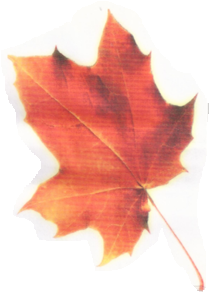 Фонетическая разминка
Мы листики осенние,                                                           на ветках мы сидим,                                                                    дунул ветер дунул:                                                                   «У___» - летим.
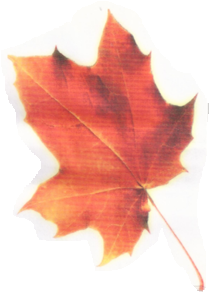 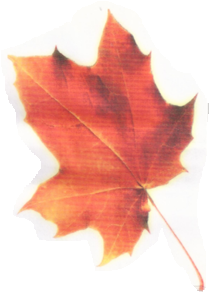 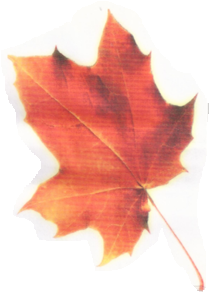 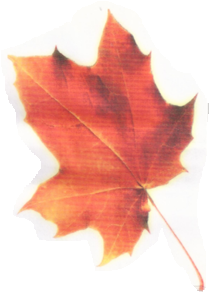 ТЯНЕМ ГЛАСНЫЙ ЗВУК СТОЛЬКО, СКОЛЬКО МОЖЕШЬ.
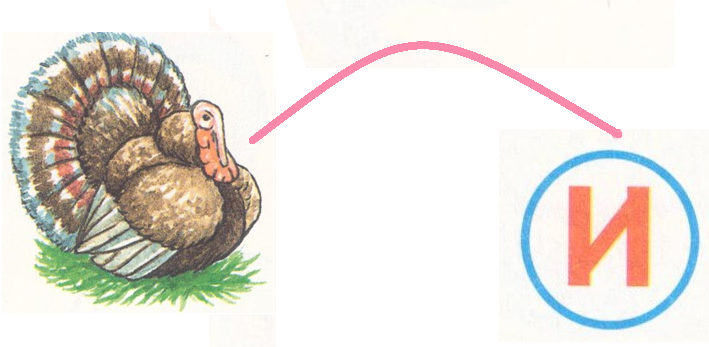 ТЯНЕМ ГЛАСНЫЙ ЗВУК                                      Имя девочки
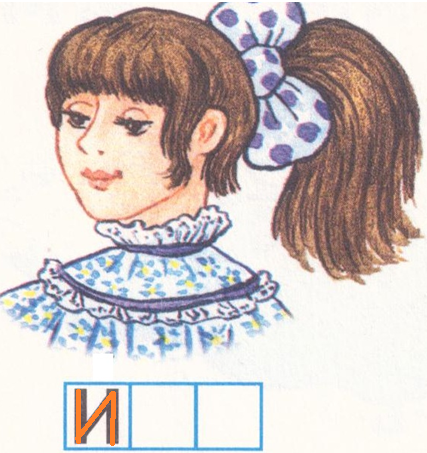 ТЯНЕМ ГЛАСНЫЙ ЗВУК                                           ИГЛА - ИГЛЫ
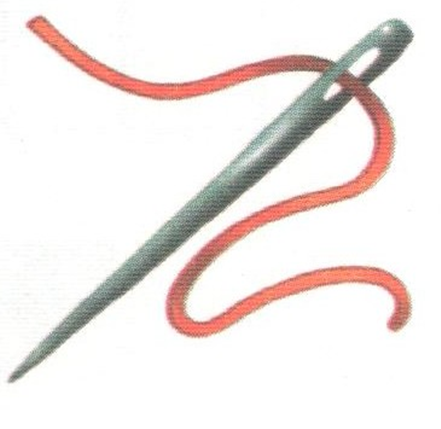 ИВА - ИВЫСлева - справа
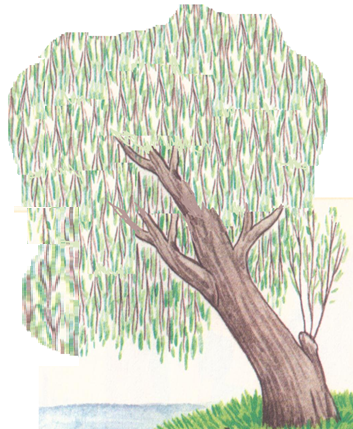 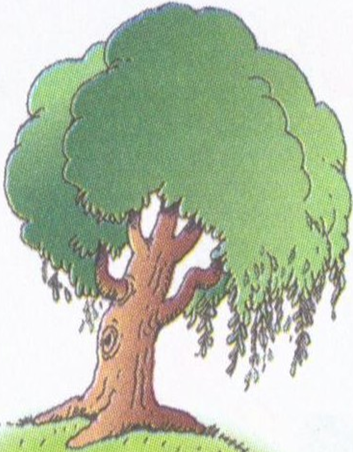 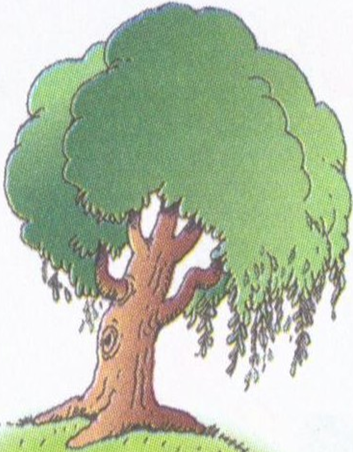 ИВОЛГА
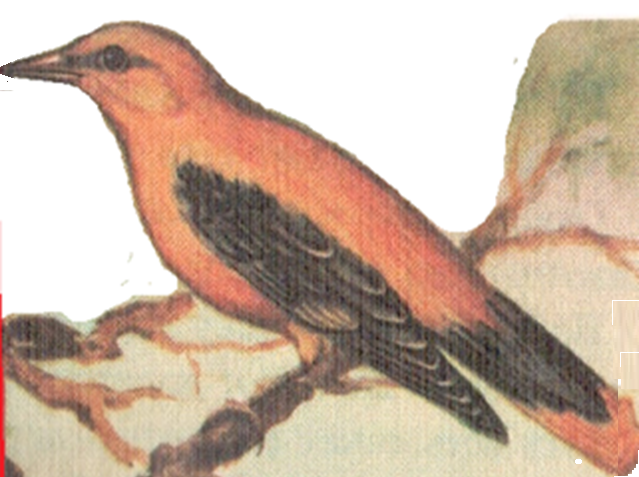 «Повтори три действия».
- Подпрыгнуть, хлопнуть в ладоши,
 руки к плечам: «И____».                                    
Подпрыгнуть, хлопнуть в ладоши,
 руки в стороны : «А___».                                                          
Подпрыгнуть, хлопнуть в ладоши,
руки вверх: «У___».
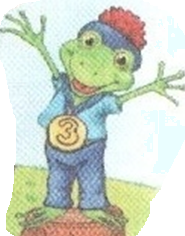 «Отгадайте загадку»
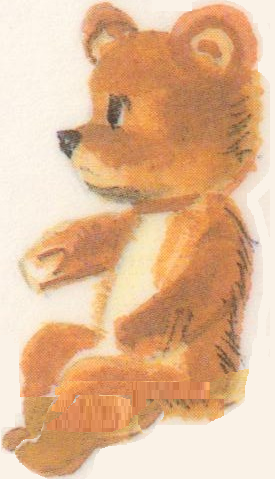 - Живой в лесу живёт, 
а плюшевый 
к  детям  идёт.
«Запомни и назови три картинки»
-  Что слева?, ..справа?, ..между?
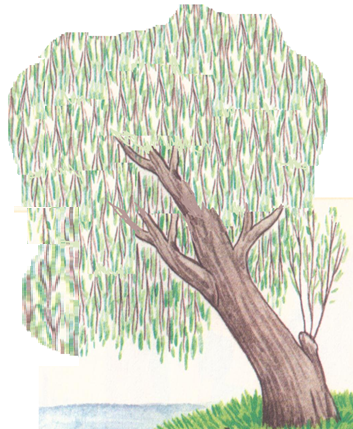 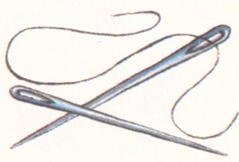 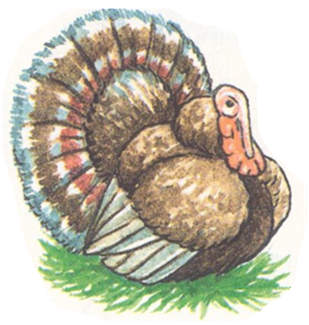 «Отгадай, чего не стало?»
нет ивы				              нет игл
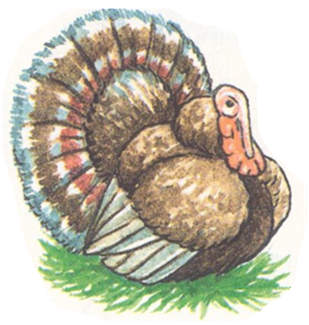 Мы игрушки
не простые:                                             разноцветные, смешные.                                                             Любит нас детвора -                                   Начинается игра!
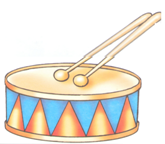 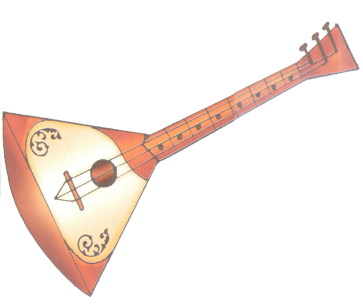 Как можно играть с игрушками?
Собирать, играть, заводить, строить, подбирать, убирать, возить, увозить, ловить, укладывать, гулять.
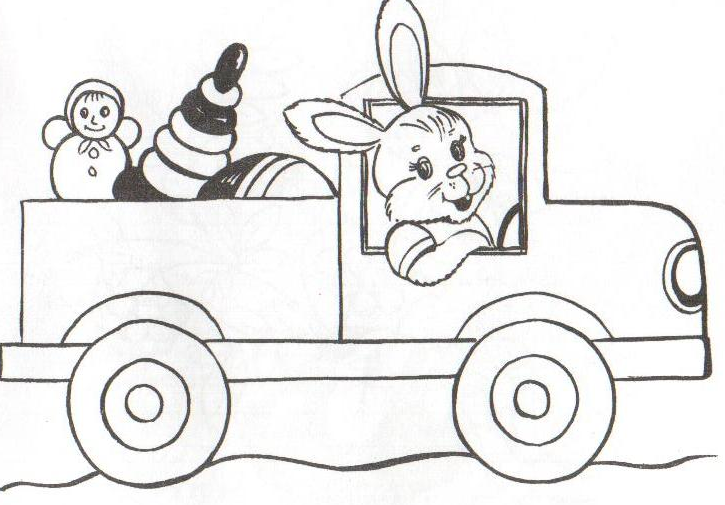 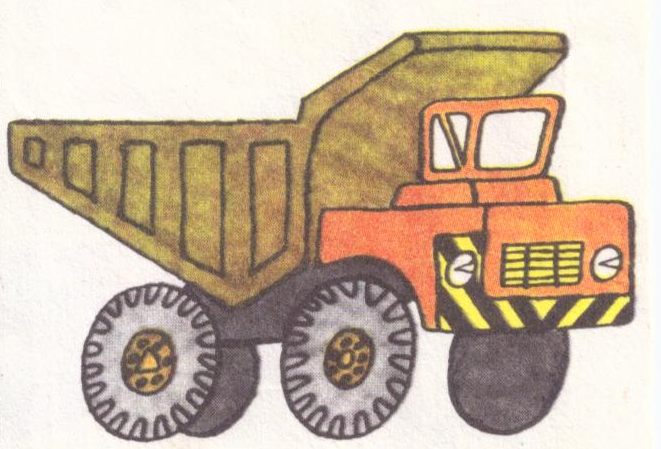 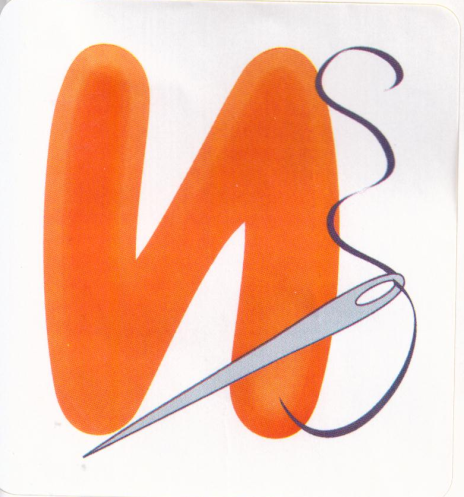 Гласная буква «И».
Звуки слышим, 
букву пишем  неотрывно.
Стихи про букву «И».
И - и - надела поясок – 	
Снизу вверх – наискосок.
Снизу вверх его тянула,
К правой ручке пристегнула.
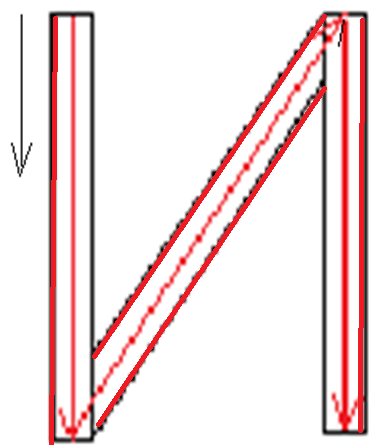 Какая игрушка любимая?
С каким гласным звуком вы     сегодня играли?